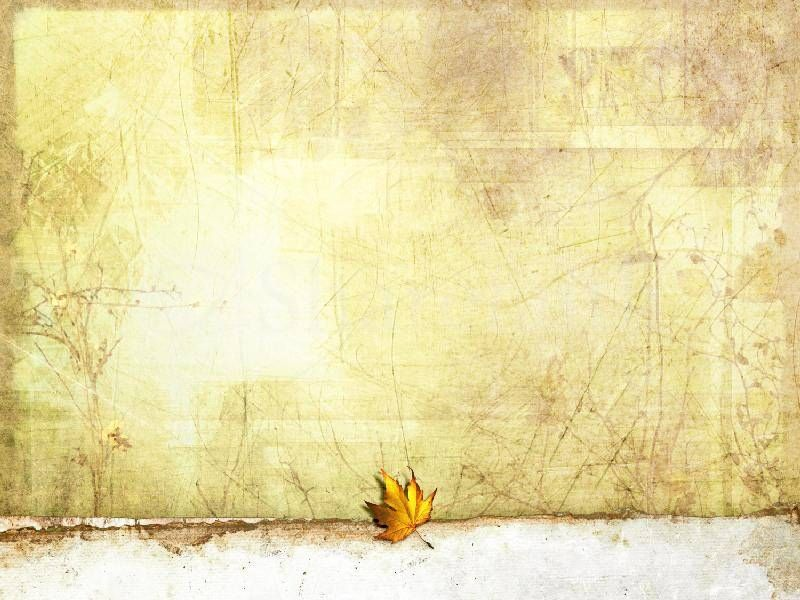 SO SÁNH VỀ BỐN TÁC GIẢ VĂN XUÔI
Giáo viên: Trịnh Bình
QUAN ĐIỂM SÁNG TÁC
PHONG CÁCH SÁNG TÁC
CÁCH XÂY DỰNG NHÂN VẬT
GIỌNG ĐIỆU